How Ready is the global DNS for IPv6?
Ralf Weber
16.2.2023
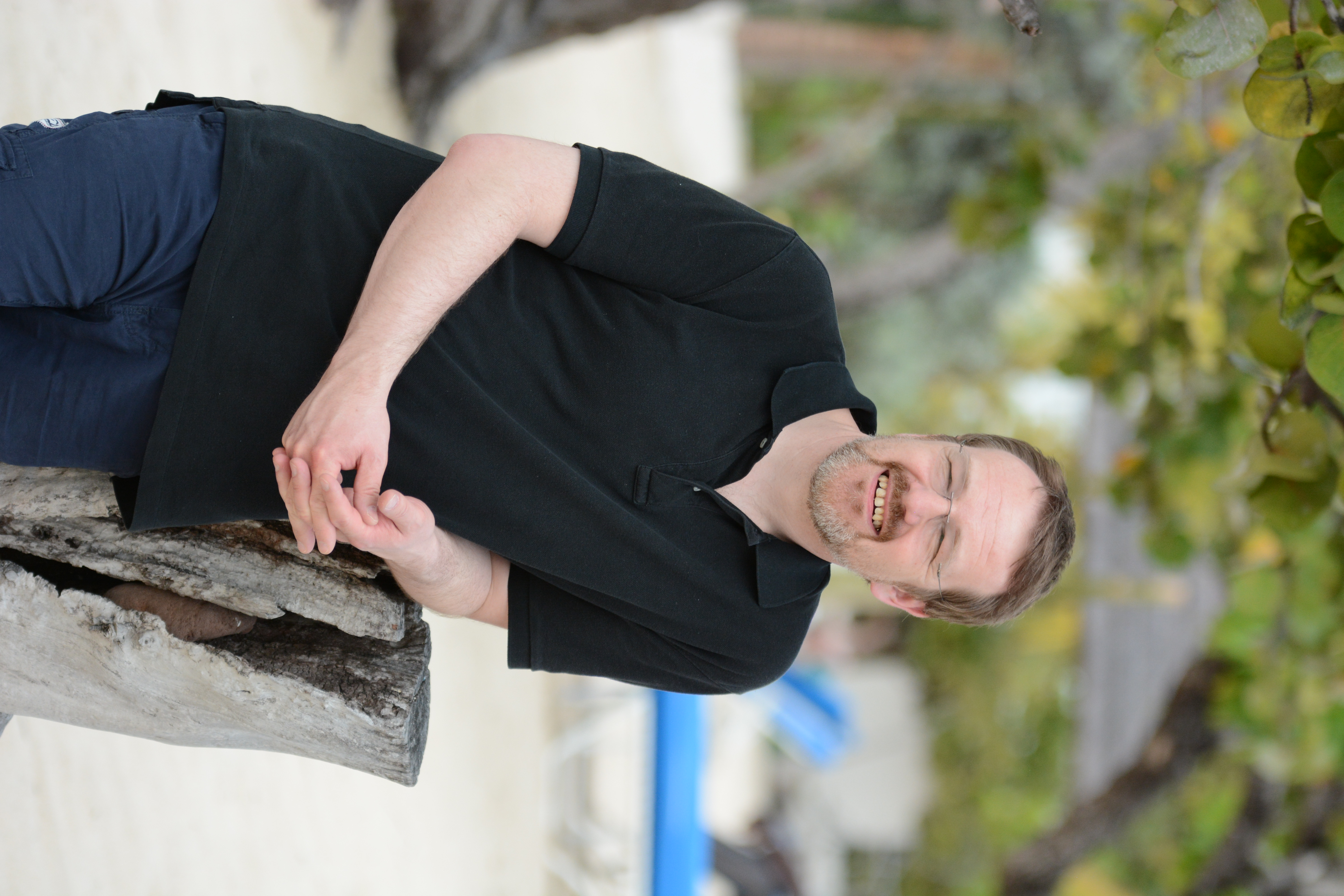 Introduction and methodolgy
Inspired by Momoka Yamamotos OARC39 talk
Gather large FQDN data sets
From our anonymized customer logs
From domain categorisation
Run resolution to find zone cuts
Gets a smaller number of delegated domains
The reachability of the name server is the same for all its FQDNs
Check if delegated domains are reachable
Over dual stack
Over v4 only
Over v6 only
Global Query Data
Worldwide 
service 
providers
Real-time
anonymized
query streams
200-300B/day
Akamai
infrastructure
Data science
Security research
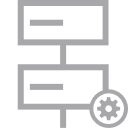 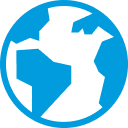 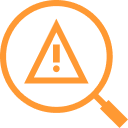 Data analysed
From customer query logs
300 billion queries (302,956,617,039)
1 week of data
~500kqps average
2 billion uniqe FQDNs (2,241,672,371)
From domain categorisation
100 million categorised domains (106,401,193)
; <<>> DiG 9.16.1-Ubuntu <<>> +trace +nodnssec www.google.com
;; global options: +cmd
.           452735  IN  NS  a.root-servers.net.
.           452735  IN  NS  b.root-servers.net.
.           452735  IN  NS  c.root-servers.net.
.           452735  IN  NS  d.root-servers.net.
.           452735  IN  NS  e.root-servers.net.
.           452735  IN  NS  f.root-servers.net.
.           452735  IN  NS  g.root-servers.net.
.           452735  IN  NS  h.root-servers.net.
.           452735  IN  NS  i.root-servers.net.
.           452735  IN  NS  j.root-servers.net.
.           452735  IN  NS  k.root-servers.net.
.           452735  IN  NS  l.root-servers.net.
.           452735  IN  NS  m.root-servers.net.
;; Received 239 bytes from 127.0.0.53#53(127.0.0.53) in 4 ms

com.        172800  IN  NS  a.gtld-servers.net.
com.        172800  IN  NS  b.gtld-servers.net.
com.        172800  IN  NS  c.gtld-servers.net.
com.        172800  IN  NS  d.gtld-servers.net.
com.        172800  IN  NS  e.gtld-servers.net.
com.        172800  IN  NS  f.gtld-servers.net.
com.        172800  IN  NS  g.gtld-servers.net.
com.        172800  IN  NS  h.gtld-servers.net.
com.        172800  IN  NS  i.gtld-servers.net.
com.        172800  IN  NS  j.gtld-servers.net.
com.        172800  IN  NS  k.gtld-servers.net.
com.        172800  IN  NS  l.gtld-servers.net.
com.        172800  IN  NS  m.gtld-servers.net.
;; Received 839 bytes from 199.7.83.42#53(l.root-servers.net) in 8 ms

google.com.     172800  IN  NS  ns2.google.com.
google.com.     172800  IN  NS  ns1.google.com.
google.com.     172800  IN  NS  ns3.google.com.
google.com.     172800  IN  NS  ns4.google.com.
;; Received 291 bytes from 2001:503:d2d::30#53(k.gtld-servers.net) in 148 ms

www.google.com.     300 IN  A   142.250.184.228
;; Received 59 bytes from 216.239.38.10#53(ns4.google.com) in 8 ms
DNS delegation
Root (.)
com
net
de
google.com
www.google.com
Delegated domains
From customer query logs
57 million (57,371,853)
45 million caused by singular hits (44,933,295)
2 billion out of 300 billion requests (1,916,121,064)
From domain categorisation
49 million (48,949,650)
Overall
86 million (85,989,871)
[Speaker Notes: Running >2billion domains through resolution thankfully is easy to parallelise to get to this]
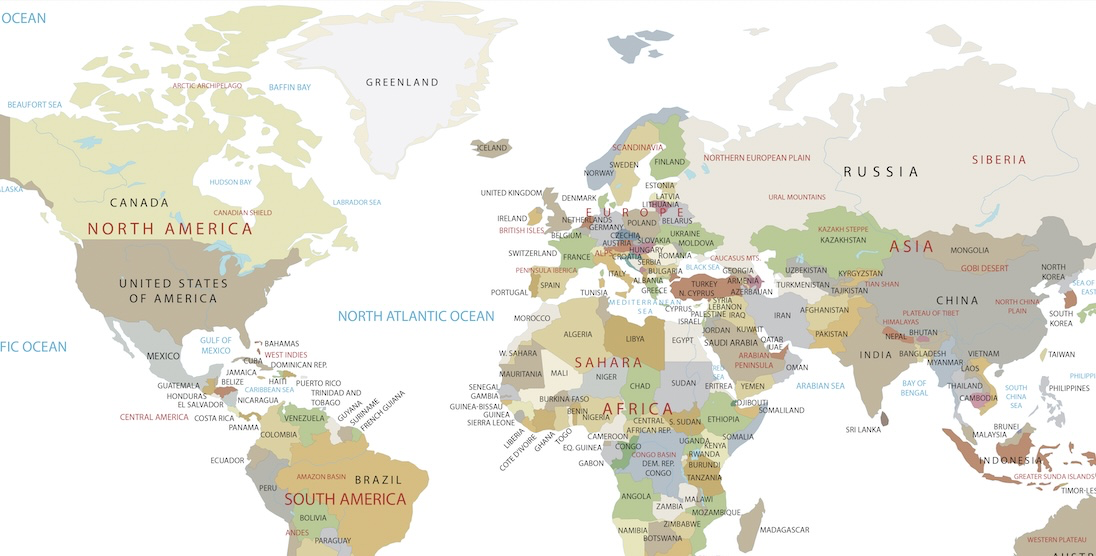 CANADA
LITHUANIA
300 Billion queries
2 Billion unique FQDNs
57 Million delegated domains
COMOROS
MAP SOURCE:  gisgeography.com
A word on one hit wonders
googlesyndication.com.
by far the most “popular” one FQDN hit machine (1% of single hit traffic)
gstatic.com, google.com are also towards the top of the list
s3.amazonaws.com.
Sort of expected as some S3 buckets are not popular
guizhou.gov.cn.
The Chines province of Guizho (no idea why)
Lots of CDNs and ”Measurement”
Amazon, Netflix, Dailymotion, Microsoft, Nielsen, Cedexis
One hit wonder patterns
”Random” prefixes or encodings?
ybar-bojdu3dss2report.wc.yahoodns.net
aa4e403b69cfce762947190e3a48cf0e.safeframe.googlesyndication.com
ad24a7b45dc44618a3cf2982c783da65.fp.measure.office.com
avian-jaguar-wo5crsw3ll45xhg6q393txol.www.oiegmycentre.com.herokudns.com
aifbva6ppo33cirsbhgyb2od7jbhq1670081759.nuid.imrworldwide.com
i2-aveyyuahbfwvmnlyobpcpuuzhcbeki.init.cedexis-radar.net
Word riddles?
w1boardsdev2b0bciphoneapi5-gallery-content-2018.peck.gat.guizhou.gov.cn
mta-sts.audibene-info.mail.eo.cadburygifting.in
gluta-panacea-online.ipaidthat.io
Looking through the data
Using 100 instances to crawl through data
Discovering zone cuts from 2 billion FQDNs took two weeks
No DNSSEC, 0x20 or qname minisation 
Discovering resolution results for 86 million domains took 11 days
Three resolution attempts (dual stack, v4, v6)
Failed queries take much longer then successful
DNS is dynamic
4.7 million delegated domains SERVFAIL (4,781,809)
2 million no longer exist – NXDomain (1,942,818)
80 millions to consider (79,265,244)
The results are in
413654 queries
337 domains
to.
sl.
mp.
cd.
uz.
dj.
ck.
et.
mm.
kp.
hm.
sr.
gf.
pf.
fk.
mq.
mh.
xn--ygbi2ammx.
xn--wgbh1c.
xn--mgba3a4f16a.
xn--mgbai9azgqp6j.
xn--l1acc.
xn--lgbbat1ad8j.
Looking at TLDs
Most TLDs support IPv6
1477 observed
23 are IPv4 only
Common TLDs are most popular
Most common
Com
Net
Org
Io
Hk
Failed TLDs ->
What causes IPv6 only failures
Name Servers need to be reachable over IPv6
So this should be ok ?
; <<>> DiG 9.16.1-Ubuntu <<>> hwcdn.net. NS @2001:4de0:ac11::1:0:1
;; global options: +cmd
;; Got answer:
;; ->>HEADER<<- opcode: QUERY, status: NOERROR, id: 32694
;; flags: qr aa rd; QUERY: 1, ANSWER: 2, AUTHORITY: 0, ADDITIONAL: 4
;; WARNING: recursion requested but not available

;; QUESTION SECTION:
;hwcdn.net.         IN  NS

;; ANSWER SECTION:
hwcdn.net.      86400   IN  NS  ns1.hwcdn.net.
hwcdn.net.      86400   IN  NS  ns2.hwcdn.net.

;; ADDITIONAL SECTION:
ns1.hwcdn.net.      86400   IN  A   69.16.174.10
ns1.hwcdn.net.      3600    IN  AAAA    2001:4de0:ac11::1:0:1
ns2.hwcdn.net.      86400   IN  A   209.197.2.10
ns2.hwcdn.net.      3600    IN  AAAA    2001:4de0:ac12::1:0:2

;; Query time: 0 msec
;; SERVER: 2001:4de0:ac11::1:0:1#53(2001:4de0:ac11::1:0:1)
;; WHEN: Mon Feb 13 03:46:58 UTC 2023
;; MSG SIZE  rcvd: 151
What causes IPv6 only failures
Name Servers need to be reachable over IPv6
So this should be ok ?
No because delegation happens at the parent
You need to add your IPv6 name server to the parent through your registrar
; <<>> DiG 9.16.1-Ubuntu <<>> hwcdn.net. NS @c.gtld-servers.net
;; global options: +cmd
;; Got answer:
;; ->>HEADER<<- opcode: QUERY, status: NOERROR, id: 16289
;; flags: qr rd; QUERY: 1, ANSWER: 0, AUTHORITY: 2, ADDITIONAL: 3
;; WARNING: recursion requested but not available

;; OPT PSEUDOSECTION:
; EDNS: version: 0, flags:; udp: 4096
;; QUESTION SECTION:
;hwcdn.net.         IN  NS

;; AUTHORITY SECTION:
hwcdn.net.      172800  IN  NS  ns2.hwcdn.net.
hwcdn.net.      172800  IN  NS  ns1.hwcdn.net.

;; ADDITIONAL SECTION:
ns2.hwcdn.net.      172800  IN  A   209.197.2.10
ns1.hwcdn.net.      172800  IN  A   69.16.174.10

;; Query time: 0 msec
;; SERVER: 2001:503:83eb::30#53(2001:503:83eb::30)
;; WHEN: Mon Feb 13 03:50:51 UTC 2023
;; MSG SIZE  rcvd: 106
Top 10 IPv4 only domains
Ooops
Top 10 IPv4 only domains
; <<>> DiG 9.16.1-Ubuntu <<>> akadns.net @d.gtld-servers.net
;; global options: +cmd
;; Got answer:
;; ->>HEADER<<- opcode: QUERY, status: NOERROR, id: 4033
;; flags: qr rd; QUERY: 1, ANSWER: 0, AUTHORITY: 10, ADDITIONAL: 6
;; WARNING: recursion requested but not available

;; OPT PSEUDOSECTION:
; EDNS: version: 0, flags:; udp: 4096
;; QUESTION SECTION:
;akadns.net.            IN  A

;; AUTHORITY SECTION:
akadns.net.     172800  IN  NS  a3-129.akadns.net.
akadns.net.     172800  IN  NS  a7-131.akadns.net.
akadns.net.     172800  IN  NS  a11-129.akadns.net.
akadns.net.     172800  IN  NS  a1-128.akadns.net.
akadns.net.     172800  IN  NS  a9-128.akadns.net.
akadns.net.     172800  IN  NS  a5-130.akagtm.org.
akadns.net.     172800  IN  NS  a28-129.akagtm.org.
akadns.net.     172800  IN  NS  a13-130.akagtm.org.
akadns.net.     172800  IN  NS  a18-128.akagtm.org.
akadns.net.     172800  IN  NS  a12-131.akagtm.org.

;; ADDITIONAL SECTION:
a3-129.akadns.net.  172800  IN  A   96.7.49.129
a7-131.akadns.net.  172800  IN  A   23.61.199.131
a11-129.akadns.net. 172800  IN  A   84.53.139.129
a1-128.akadns.net.  172800  IN  A   193.108.88.128
a9-128.akadns.net.  172800  IN  A   184.85.248.128

;; Query time: 0 msec
;; SERVER: 2001:500:856e::30#53(2001:500:856e::30)
;; WHEN: Mon Feb 13 04:11:51 UTC 2023
;; MSG SIZE  rcvd: 344
Ooops (it can happen)
Top 10 IPv6 only domains
What ?
Top 10 IPv6 only domains
;; AUTHORITY SECTION:
cablevideodigital.com.  172800  IN  NS  ns1.cablevideodigital.com.
cablevideodigital.com.  172800  IN  NS  ns2.cablevideodigital.com.

;; ADDITIONAL SECTION:
ns1.cablevideodigital.com. 172800 IN    A   131.255.63.232
ns1.cablevideodigital.com. 172800 IN    AAAA    2803:5b80::232
ns2.cablevideodigital.com. 172800 IN    A   131.255.63.232
ns2.cablevideodigital.com. 172800 IN    AAAA    2803:5b80::232

Domains have IPv4 addresses
But don’t respond if IP is not a known nameserver
These “protections” are not active on IPv6
What ?
Takeaways
DNS is not IPv6 ready
Especially the long tails and CDNs need work
Popular stuff looks better
Actions needed
Add IPv6 addresses to your name servers
Register them in the parent
Questions